Естественоправнитетеорииас. Симеон Гройсман
„Разглеждането на разделението между позитивистките и непозитивистките теории за същността на правото ще продължава да е въпрос, носещ познание, докато правото съществува.“

Робер Алекси
Общотеоретична характеристика
Коя теория е „естественоправна“? Общите черти помежду им:
Изучаване на правото от позицията на определена висша ценност (принцип), която се представя за част от природата на правото;
Съдържателен (а не формален) критерий за валидност;
Разграничаване на правото от закона => Поставя се въпросът за „неправовия“ закон.
Ключови идеи
Правото не е продукт държавата, на определена властническа воля;
От определена основна идея чрез разума е възможно да се изведе „естественото“, тоест „идеалното“, „истинското“ право.
Естественото право е универсална система – вечна, абсолютна, общовалидна, приложима към всяко общество и през всяка епоха.
Естественото право задължава позитивния, „човешкия“ законодател – неговата задача е да закрепи естественоправните норми в позитивното право.
Периодизацията на естественоправната мисъл
В Античността – “Космосът като източник на легитимност“ – Платон, Аристотел, Цицерон (спомнете си и „Антигона“ на Софокъл);
През Средновековието – Божествената воля като източник на предписанията на правото
През Новото време – Правото се основава на обективни характеристики на човешката природа, които са познаваеми чрез Разума.
Цицерон (106–43 г. пр. Хр.)като представител на космологичното направление
«Истинският закон - това е разумно положение, съответстващо на природата, разпространяващо се върху всички хора... Да се предлага пълната или частична отмяна на такъв закон е кощунствено; да се ограничава по някакъв начин неговото действие - не е позволено; да бъде той отменен е невъзможно и ние не можем да се освободим от него нито с постановление на сената, нито по решение на народа.»
Тома Аквински като представител на теологичното направление
Изучава съотношението на: lex aeterna, lex divina, lex naturalis, lex humana;
Бог ни наставлява, вселявайки закона си в съвестта и давайки ни го чрез Свещеното Писание.
Дали нещо е съобразено с Божествения и Естествения закон решава не човешкият разум, а самият Той. Което е угодно на господаря (бил той Бог или земния владетел), придобива силата на закон (съответно Бог създава Божествения, Вечния и Естествения закон, а владетелят – позитивното право).
Човешкият закон е закон (има задължителна сила), доколкото произхожда от Божествените закони. Несправедливият закон не е закон, а насилие.
Даже и несправедливият закон, доколкото е създаден от тези, които са на власт, съхранява някакво подобие на и поради това от тази гледна точка той произхожда от вечния закон.
Новото естествено право
Рационализиране и секуларизиране на идеята за ЕП
Хуго Гроций (1583 – 1645)
Естественото право е предписание на здравия разум, основано на природния стремеж към съвместен и спокоен живот. Съответства му това, което не противоречи на справедливостта. „Противоречи на справедливостта това, което е противно на природата на разумните същества“ Естественото право е универсално и неизменимо, дори от Бога.
Томас Хобс (1588 – 1679)
Джон Лок (1632 – 1704)
Жан-Жак Русо (1712 – 1778)
Политическият заряд на теориятаЕстественото право или оправдава действащия правов ред или го отрича. – Х. Келзен
Онагледяване в два примера:
Томас Хобс => Обосноваване на абсолютната монархия
Хората са по природа свободни. Изход от естественото състояние на война на всеки срещу всички е общественият договор. Чрез него хората се обединяват като поданици на държавата - Левиатан, която има неограничена власт. Всеки позитивен закон черпи силата си от волята на суверена, а самият той не е подчинен на законите. „Орязването“ на ЕП на поданиците е справедливо, тъй като служи за запазването на мира като основен принцип на ЕП.
Жан-Жак Русо => Обосноваване на народовластието
”Човек се ражда свободен,а навсякъде е в окови.” Суверенитетът на народа е неотчуждаем и неделим.  Хората са запазили свободата си. Те се подчиняват само на създаваните от самите тях закони. Законите (истинските, задължаващите) за израз на общата воля на целия народ. Декрети на управниците са частни разпореждания и не са закони, а трябва да им съответстват. Неспазването им и узурпацията на върховната власт, тоест нарушаването на естественото право, води до разпада на държавата.
Lex iniusta non est lex?Създават ли несправедливите закони юридически задължения?
Идеята: само справедливите закони заслужават да се наричат „право“, само те задължават в пълния смисъл;
Мисълта се открива у Цицерон, Августин и други, а афоризмът се приписва на Тома Аквински (не е заявен от него изрично в този вид);
Отговорът на Харт (от позицията на правния позитивизъм): “Това е закон, но твърде порочен, за да го прилагаме или да му се подчиняваме.“ – изискване за морална твърдост и понасяне на евентуалната правна санкция. 

Правото на съпротива – считано в някой от теориите за естествено, но принципно непозитивирано (и логически непозитивируемо).
Намек в Всеобщата декларация за правата на човека през 1948 г. (Из Преамбюла: [Общото събрание] Като взе предвид, че е необходимо правата на човека да бъдат закриляни от закона така, че човек да не бъде принуждаван да прибягва към бунт срещу тиранията и потисничеството, като последен изход)
Наследството на Естественото право на Новото време
Идеята за вродените и неотменими човешки права;
Идеята за Обществения договор;
Идеологическа подготовка на буржоазните революции;
Философска основа на конституционализма.
Естественоправната теория в България. Цеко Торбов.
Естественоправни по насочеността си са и трудовете на Михаил Поповилиев - Нравственост, право и държава (1900 г.), както и на Христо Бояджиев - Критика на естественото право, историзъм в правото и правен позитивизъм (1929 г.).

Основен представител на ЕП у нас е Ц. Торбов (1899 – 1987)
роден в Оряхово;
Докторати по право, а по-късно и по философия от Гьотинген;
Сътрудник и популяризатор на възгледите на Л. Нелсон
1942 г. – Частен доцент в катедрата по Обща теория и философия на правото
1947-1948 – Декан на ЮФ
1948 – Редовен доцент и професор
1950-1956 – Зам.-декан на ЮФ
Възгледите на Ц. Торбов
Философскоправна система с кантианска основа;
Обосноваване на принципите на правото въз основа на разсъждения на разума. Принципът на правото се извежда a priori (тоест като очевидна аксиома) въз основа на философско познание.
Принципите на правото са вечни, а конкретните предписания се менят.
Идеята за правото е част от разумната човешка природа. Правото служи, за да се постигне справедливостта. Без нея – правото ще бъде само сила.
Самата справедливост е висш нравствен закон, обединяващ морала и правото. Повеля на личното равенство, предписание на съвестта за всекидневното ни поведение.
По-важни трудове на Ц. Торбов
Философия на правото и юриспруденция,  С., 1930, 120 стр.; репринтно издание: ИК „Век 22“, 1922, 120 стр.
Основният принцип на правото. Право и справедливост. С., 1940, 254 стр.; репринтно издание: ИК «Век 22», С., 1992, 253 стр.
История и теория на правото, С., Изд. на БАН, 1992 г.
Преводи:
Джорджо Дел Векио, Справедливостта, С., 1935.
Л. Нелсон, Правото на животните С., 1935.
Съчиненията на И. Кант
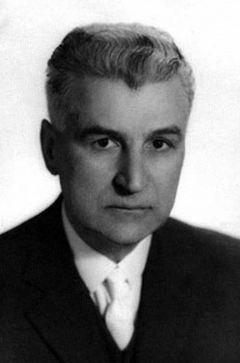 Естественото право през XX. век (политически измерения)
Естественото право и приемането на Всеобщата декларация за правата на човека през 1948 г. (Из Преамбюла: Като взе предвид, че признаването на достойнството, присъщо на всички членове на човешкия род, на техните равни и неотменими права представлява основа на свободата, справедливостта и мира в света…)
Естественото право и процесите в Нюрнберг и Токио
Влияние върху решения на немските съдилища във връзка с действия, които са били легални по времето на Третия райх/ГДР, но са сметнати за крайно несправедливи.
Въпросът за конфликта между принципа на държавния суверенитет и защитата на човешките права при извършването на хуманитарни интервенции.
Съвременни естественоправни теории
Жак Маритен: Неотомизъм (официално приет за социална философия на католицизма през 1879 г.)
Лон Фулър: Вътрешната моралност на правото.
Джон Финис: Правото като регулатор, насочен към основните блага.
Густав Радбрух, Робер Алекси – Крайната неморалност на един закон води до загубата на юридическия му статус = крайно неморалната норма не може да е валидна.
Крайно несправедливото право като неправоГустав Радбрух (1878 –1949)
Густав Радбрух – позитивистът (?), който стана естественоправник.
Критика на позитивизма, формирал „правосъзнанието на немските юристи“ и направил възможни „двата принципа на национал-социализма“ – (за войниците) „Заповедта е заповед“ и (за юристите) „Законът е закон“.
Законът следва да бъде приложен, даже когато е несправедлив и нецелесъобразен. Изключение обаче е ситуацията, когато действащият закон става явно несъвместим със справедливостта, че законът като едно „несправедливо право“ отрича справедливостта.
Лон ФулърLon Luvois Fuller (1902 – 1978)
Теорията му не се основава върху определени „материални“ истини за обективно доброто и справедливото, на които да отговаря съдържанието на ПН.
Правото има „вътрешната моралност“. За да е „право“ една система за регулация трябва да изпълнява определени формални изисквания.
Осемте изисквания към пълноценното право твърдят, че правилата трява: 1) да са общи; 2) Обнародвани; 3) Да имат обратно действие по изключение; 4) Да са разбираеми; 5) Да са непротиворечиви; 6) Да не изискват невъзможното; 7) Стабилни във времето; 8) Реално прилагани.
Джон ФинисJohn Mitchell Finnis (род. 1940)
Етична система, която става основа на прескриптивна теория, за това, какво трябва да бъде правото.
Съществуват определени универсални основни блага: живот, познание, игра, възприемане на красивото, социализиране, разум, религия.
Съществуват определени принципи за избор между основните блага: изходна точка следва да е един цялостен житейски план; разумен избор в търсенето на благата; зачитане във всяко наше действие на всяко основно благо и на всяка личност; отказ от произволни предпочитания.
Централен въпрос на ЕП не са "несправедливите закони« (Финис ги признава за правно валидни и морално невалидни), а какви са изискванията на разума към правото на живеещите в общност хора. Кое е доброто и ефективното право?
Робер Алекси„Разумът се нуждае от правото, за да стане реалност, а правото от разума, за да получи легитимация.“
Приема аргумента на Радбрух, че крайно несправедливото право не е право и го използва за критика на позитивизма.
Създава аргументативна теория за правото, според която юридическият силогизъм в повечето случаи не може да бъде „просто“ приложен, без да са необходими определени ценностни съждения. 
Обективността и честността на правото изискват правила за начина, по който разсъждаваме при прилагането на правото. Това са принципи с морално съдържание, които да бъдат спазвани като: разумност на аргументацията, съобразяване на индивидуалните решения с общия интерес, принципно предпочитание за аргументите базирани на законовия текст пред странични такива.
Литература
Глави от книги:
Д. Вълчев, Валидност и легитимност в правото – Глави от II. до IV., както и т. 2 на гл. VI.
Главите, посветени на съответните естественоправни мислители в 2-та тома на ИППУ на Л. Дачев.

Откъси от по няколко страници:
Норма и ценност. Критика на естественото право – пар. 3 на гл. 2, Д. Вълчев, От апология на правната норма към теория на правния ред, С., 2003, Юриспрес
Естествено и позитивно право (в Учението на Аристотел за справедливостта на правото) – в Д. Вълчев, Студии по история на европейската философия на правото.
Естествено право и позитивизъм – пар. 10 на Въведение във философия на правото от Ст. Йотов, С., Философска фондация Минерва, 1994.

Online: 
Finnis, John, "Natural Law Theories", The Stanford Encyclopedia of Philosophy http://plato.stanford.edu/archives/fall2014/entries/natural-law-theories/
Благодаря Ви за вниманието!
Настоящата презентация можете да намерите на сайта: http://sgroysman.wix.com/sgroysman